#помогать-проект для социально-значимых группСаратовская ОбластьТатищевский районМОУ «СОШ с. Сторожевка имени героя советского союза  П. а. Мельникова»Проект Создание сенсорной комнаты «Дорогами новых возможностей»
Данильченко Дарья Ивановна

                     
                Годин Глеб Павлович
 
                           
                              Кузнецова Дарина Владимировна
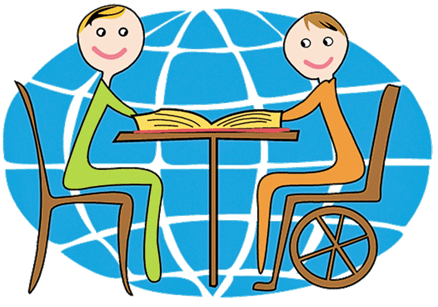 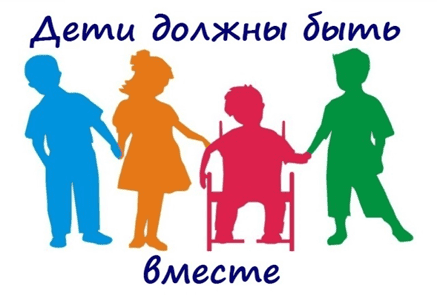 #помогать-проект для социально-значимых групп
снятие психоэмоционального напряжения и тревожности
Целевая аудитория: учащиеся с ОВЗ   Сторожевской школы
Проблема: В нашей школе обучаются дети с ограниченными возможностями здоровья. У особых детей зачастую наблюдаются заниженная самооценка, неуверенность, застенчивость, они не могут проявить себя в группе, держатся обособленно от остальных детей. И конечно, у них есть потребность заниматься на одном уровне с другими детьми, что поможет  раскрыть их потенциал. И для этого нашим особенным детям не хватает сказочного места – сенсорной комнаты! Каждый ребёнок чувствует себя в ней частью особого волшебного мира, где всё возможно...
Именно поэтому планируется создание сенсорной комнаты в нашей Сторожевской школе.
улучшение эмоционального состояния
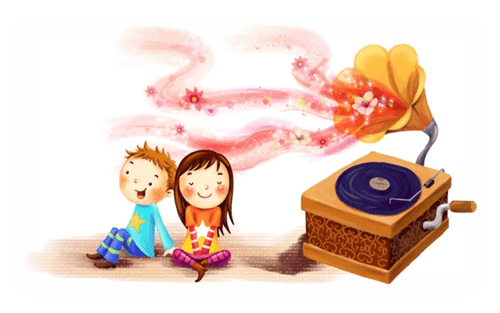 снижение беспокойства и агрессивности
#помогать-проект для социально-значимых групп
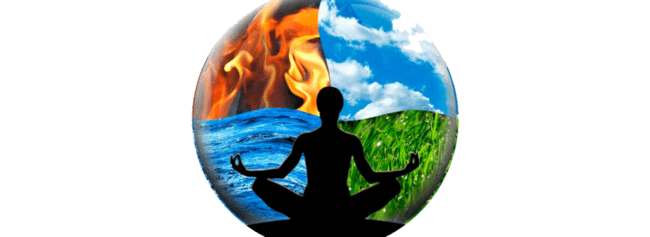 Сенсорная комната поможет наиболее полно обеспечить всестороннее развитие детей с ОВЗ. Ведь само пребывание в сенсорной комнате уже создает ощущение безопасности и комфорта, что способствует быстрому восстановлению  сил и работоспособности. Это удивительное место стимулирует чувствительность, развивает зрительно-моторную  координацию, психические процессы,  положительные эмоциональные реакции и, конечно, уравновешивает психику ребенка.
Для сенсорной комнаты необходимы: ноутбук, проектор
колонки, принтер, кресла-груши, модульные массажные коврики
и дидактические материалы и пособия.
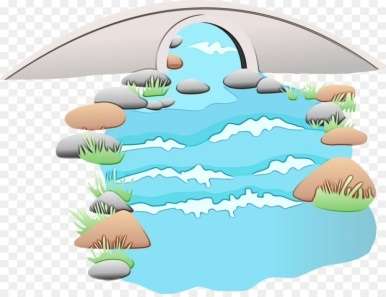 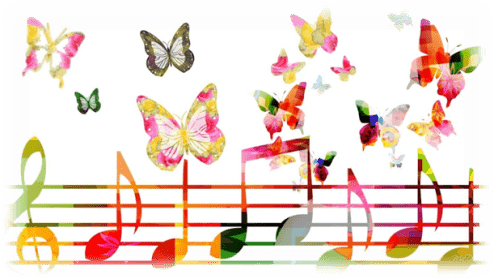 #помогать-проект для социально-значимых групп
Сенсорную комнату в своей работе  использует  педагог-психолог для  коррекционных занятий с учащимися с ОВЗ
Все оборудование в СК можно разделить на блоки мягкая среда –кресла-груши:  обеспечивает уют, комфорт и безопасность, ее цель — создание условий для спокойного состояния: релаксация, аутотренинг, дыхательная гимнастика, сказкотерапиязрительная и звуковая среда – ноутбук, проектор, колонки:  спокойная музыка , красивый видеоряд действуют на человека успокаивающе и расслабляюще. Яркие цвета и звуковые эффекты привлекают и поддерживают внимание, используются для зрительной и слуховой  стимуляции. Как приятно послушать журчание ручья и влиять на настроение, применив цветотерапиютактильная среда – модульные массажные коврики: позволяет освоить новые ощущения и развить тактильную чувствительность, учит различать свойства предметов и улучшает зрительно-моторную координацию. Прогуляемся по волшебным дорожкам!
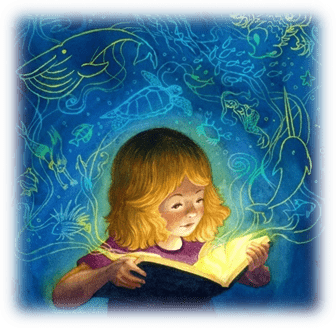 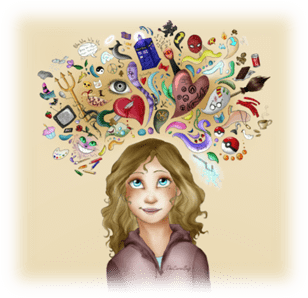 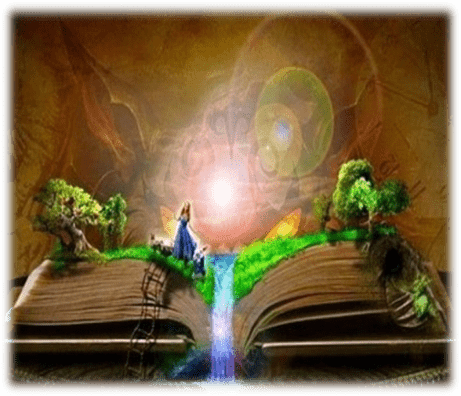 #помогать-проект для социально-значимых групп
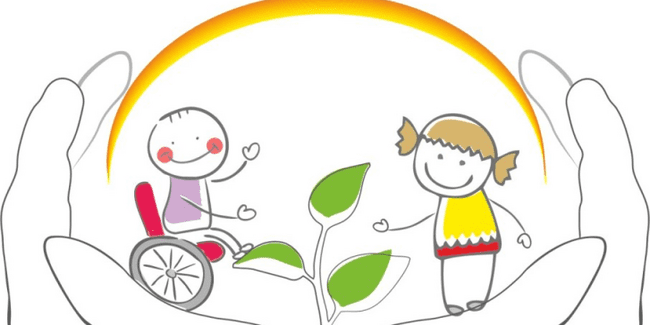 В сенсорной комнате  будут регулярно проводиться тематические занятия с  детьми с ОВЗ всеми специалистами Сторожевской школы: педагогом-психологом, учителем-логопедом, учителем-дефектологом.
 При успешной реализации проекта  возможно приглашение  детей   с ОВЗ из других образовательных организаций на коррекционно- развивающие занятия по программе «Волшебный мир сенсорной комнаты»
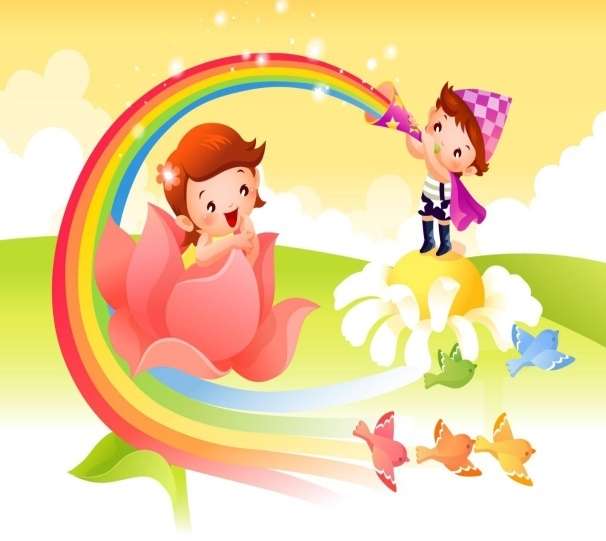 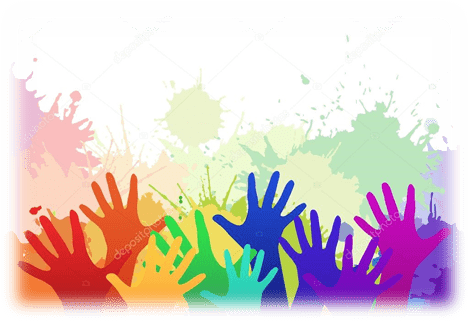 #помогать-проект для социально-значимых групп
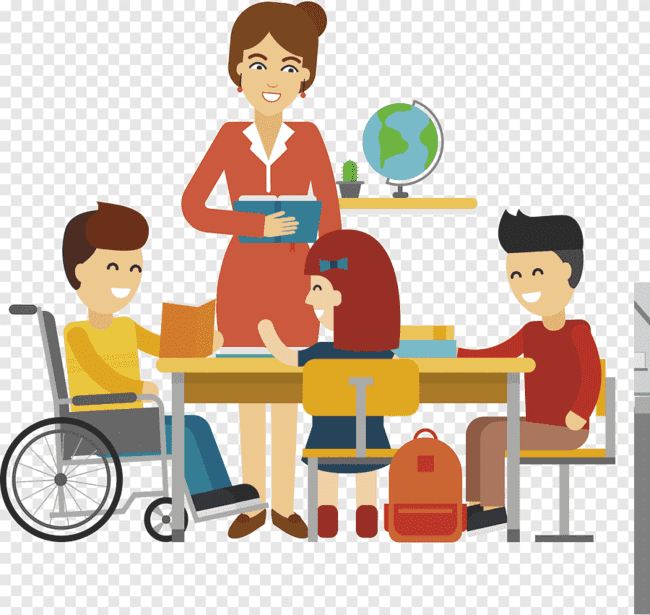 Источники  финансирования проекта: 
 
Все необходимые материалы и дополнительное оборудование для функционирования комнаты психологической разгрузки и сенсомоторной интеграции в дальнейшем будут использоваться из личного инвентаря  школы и из средств гранта в случае победы в Конкурсе по развитию социальных проектов «Новые искатели» Фонда Тимченко
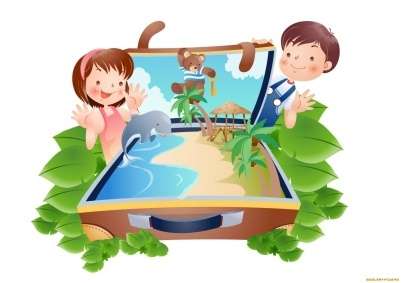 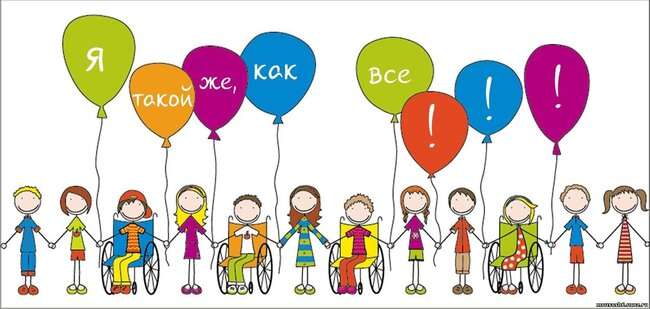 #помогать-проект для социально-значимых групп
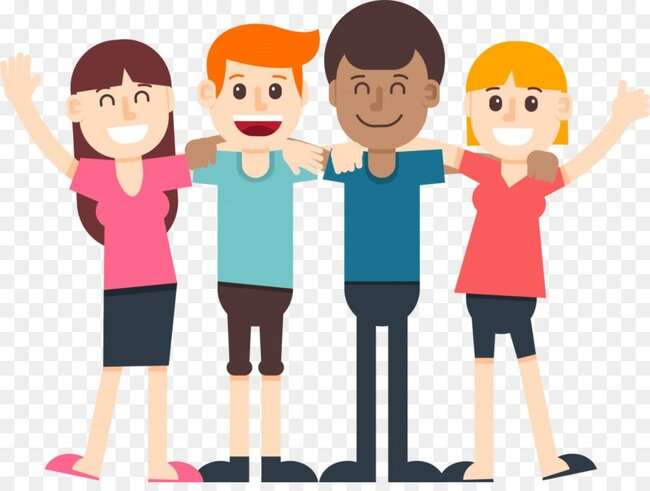 Команда:
Данильченко Дарья Ивановна – ученица 7 «Б» класса, исполнитель проекта

 Годин Глеб Павлович – ученик 6 «Б» класса, консультант проекта

Кузнецова Дарина Владимировна – ученица 7 «Б» класса, секретарь проекта
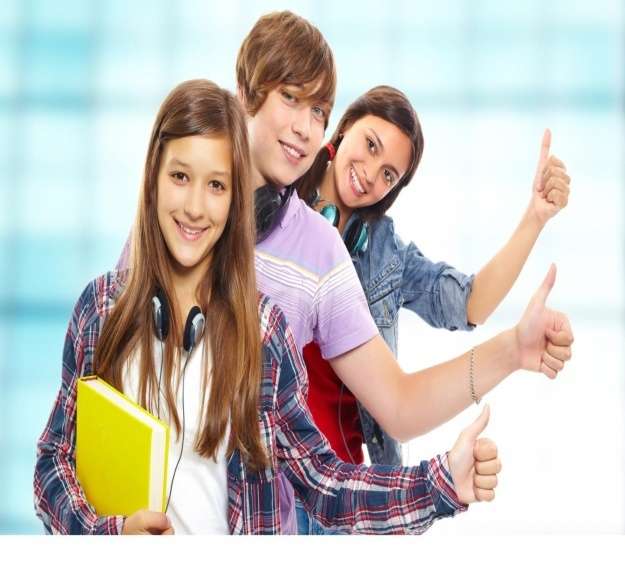 #помогать-проект для социально-значимых групп
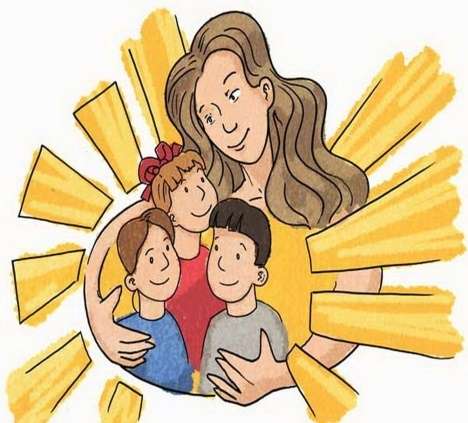 Средства гранта Конкурса по развитию социальных проектов «Новые искатели» Фонда Тимченко будут потрачены на:  

ноутбук, проектор,
колонки, принтер, кресла-груши, модульные массажные коврики, тактильные сенсорные мешочки 
и дидактические материалы и пособия.
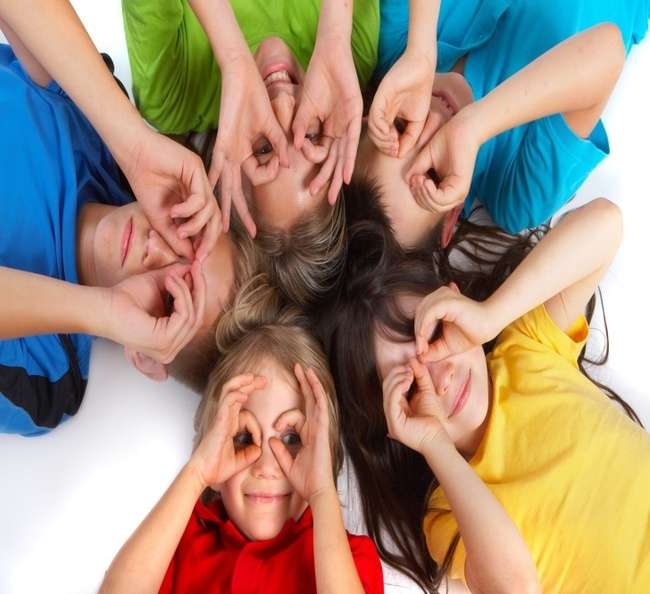